PDCWG Report to ROS 

Chair: Chad Mulholland, NRG
Vice Chair: Jimmy Jackson, CPS

ROS
October 8th, 2020
Report Overview & Notes
Report Overview
Meeting Minutes
BAL-001-TRE-2 FMEs & IMFR
1 FME in the month of August
Frequency Control Report
Meeting Minutes
PDCWG Meeting 9/08/2020
Southern Cross DC Tie – Directives 3 and 9
Draft Revision – Procedure for Calculating RRS Limits for Units
ERCOT 2020/2021 Ancillary Service Initial Methodology & Analysis
ERCOT Reports and FME Discussion
Frequency Measurable Events Performance
Frequency Measurable Events
There was 1 FME in August
8/22/2020 23:46:53
Loss of 664 MW
Interconnection Frequency Response: 978 MW/0.1 Hz
10 of 58 Evaluated Generation Resources had less than 75% of their expected Initial Primary Frequency Response.
10 of 58 Evaluated Generation Resources had less than 75% of their expected Sustained Primary Frequency Response.
Interconnection Minimum Frequency Response (IMFR) Performance
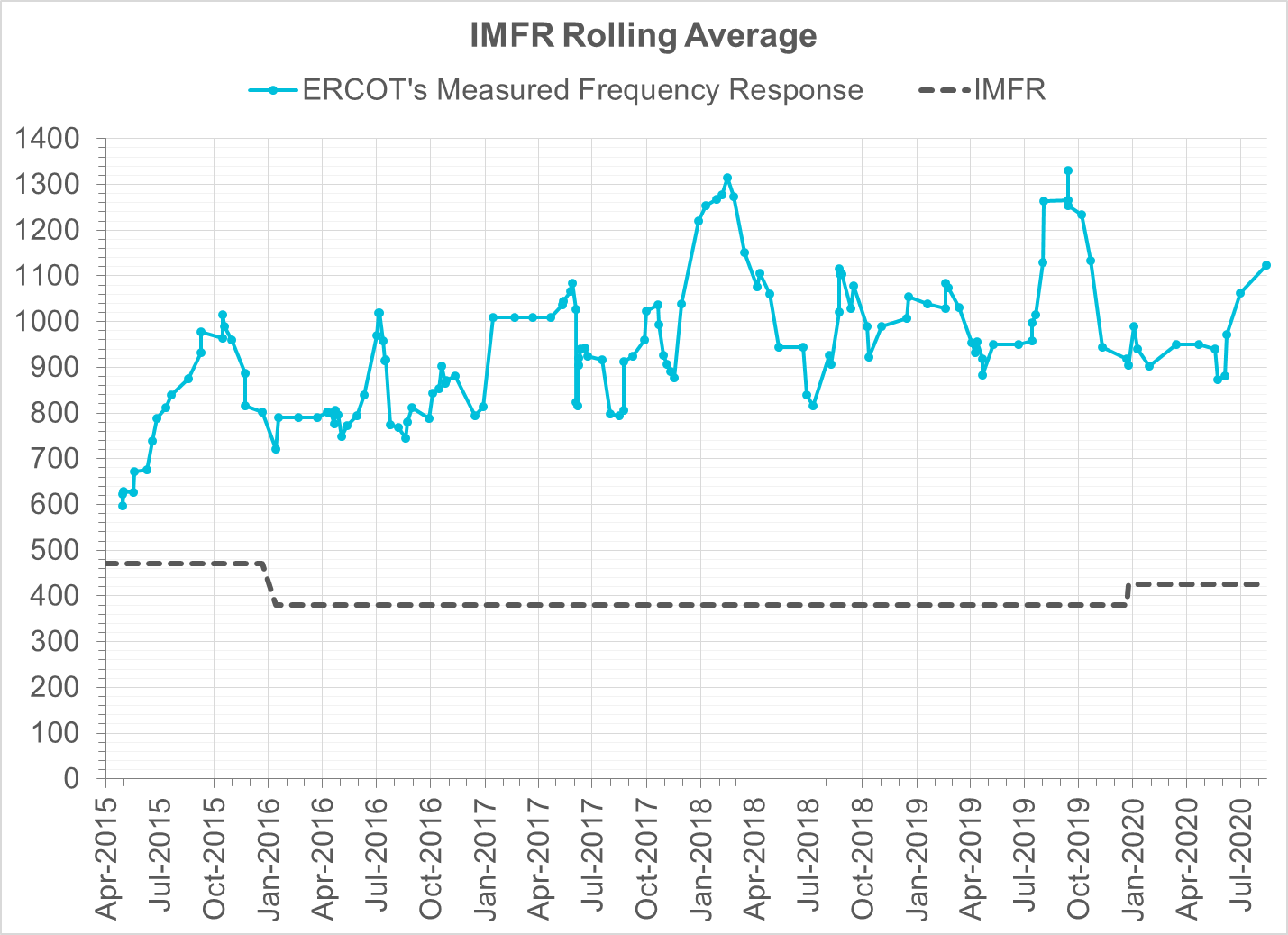 IMFR Performance currently 1124.38 MW/0.1Hz
Frequency Response Obligation (FRO): 425 MW/0.1 Hz
August 2020
Frequency Control Report
CPS1 Performance
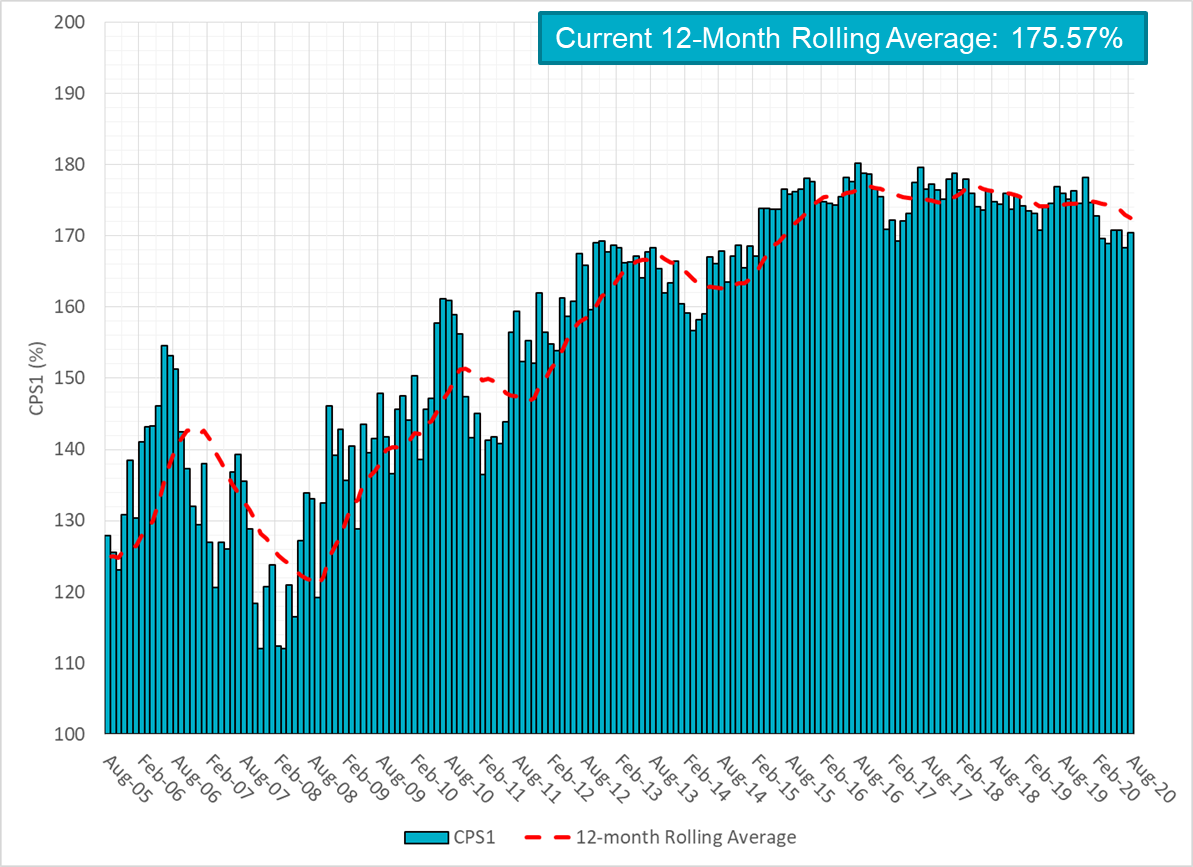 RMS1 Performance of ERCOT Frequency
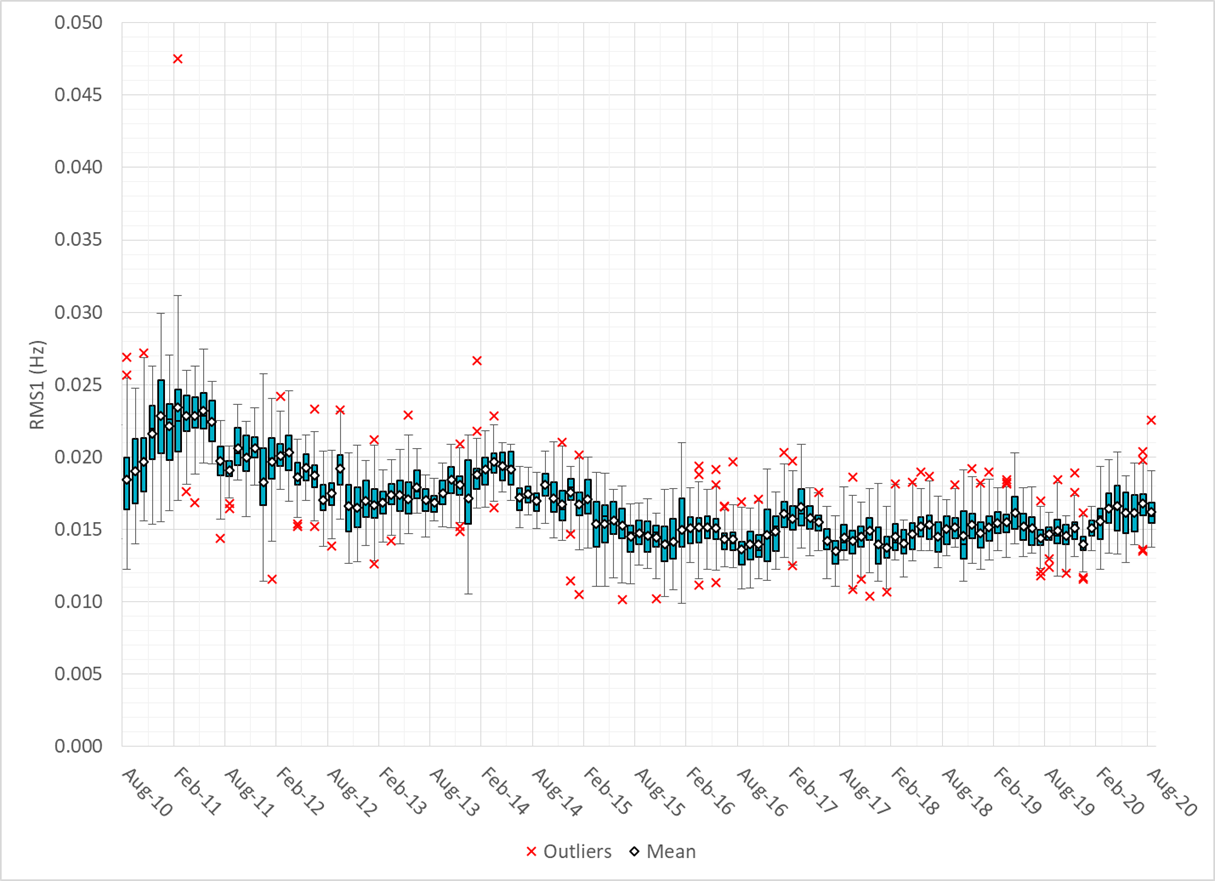 Frequency Profile Analysis
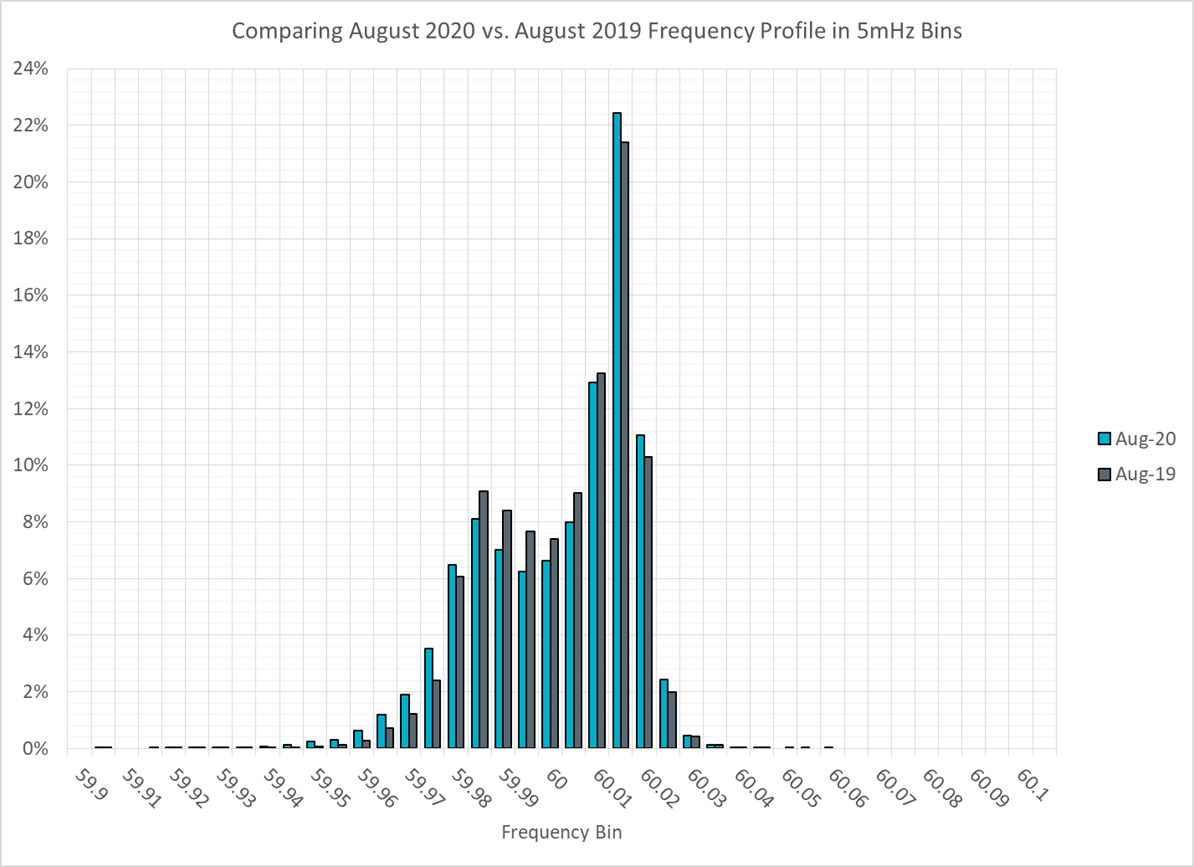 Time Error Corrections
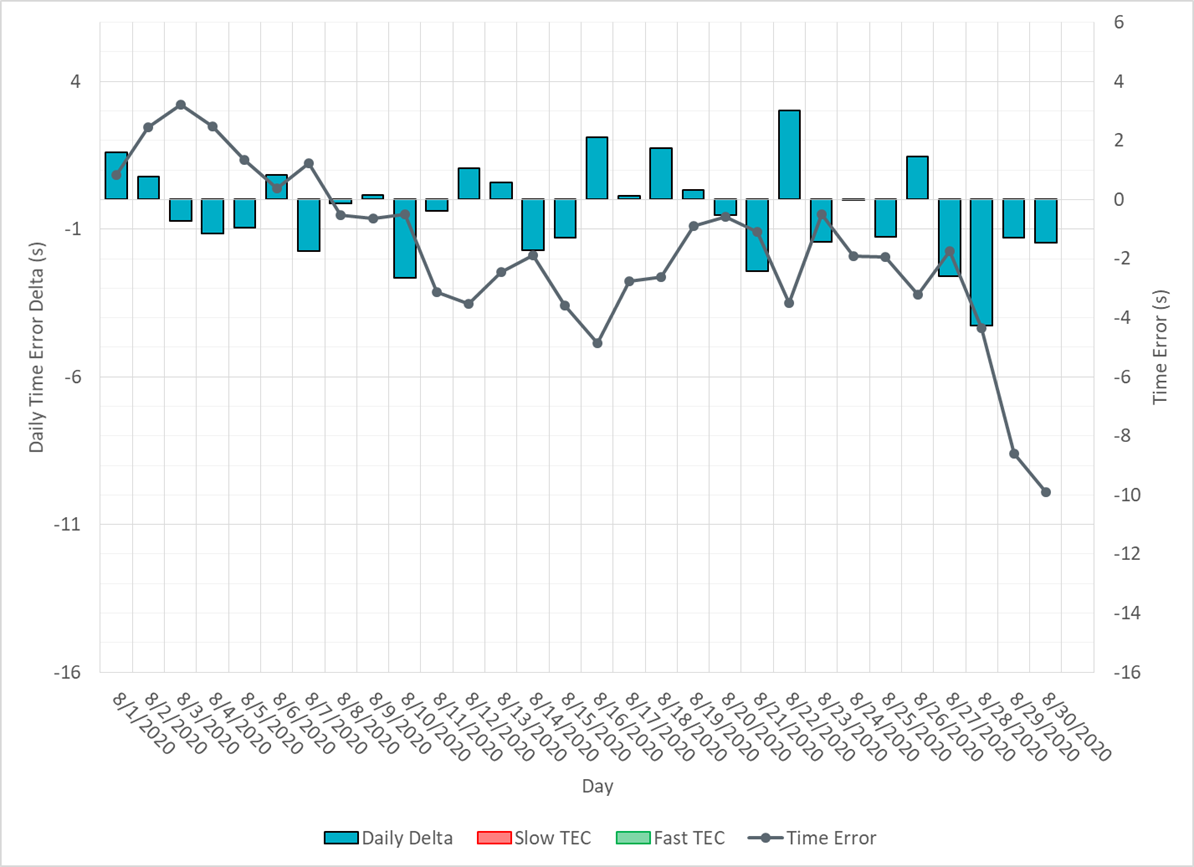 ERCOT Total Energy
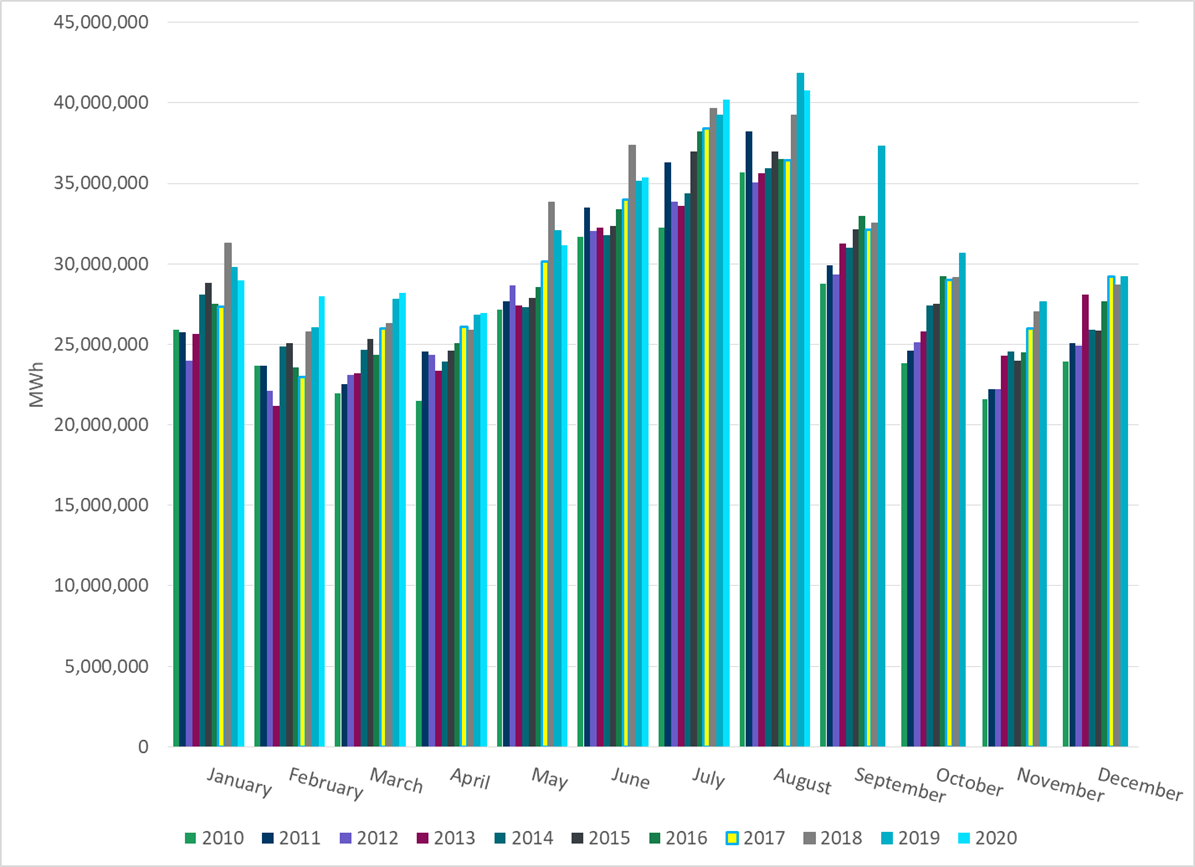 ERCOT Total Energy from Wind Generation
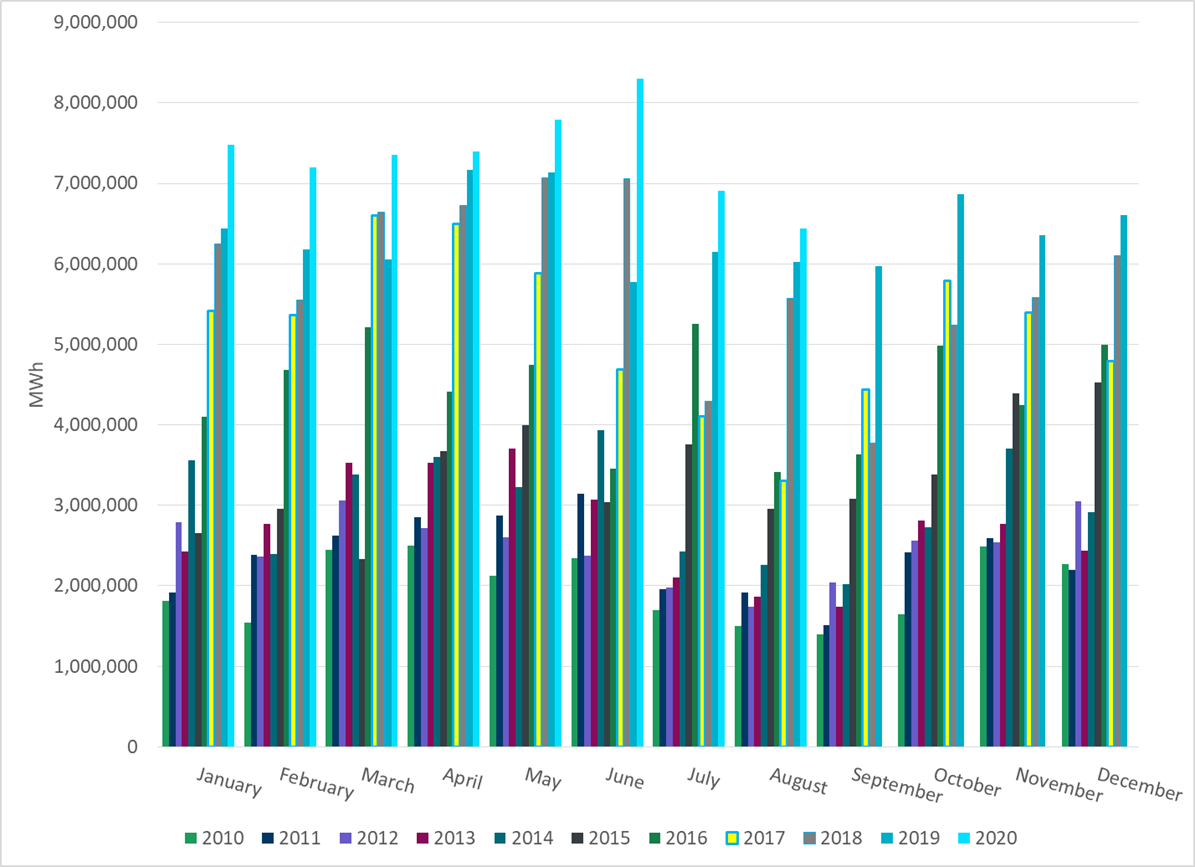 ERCOT % Energy from Wind Generation
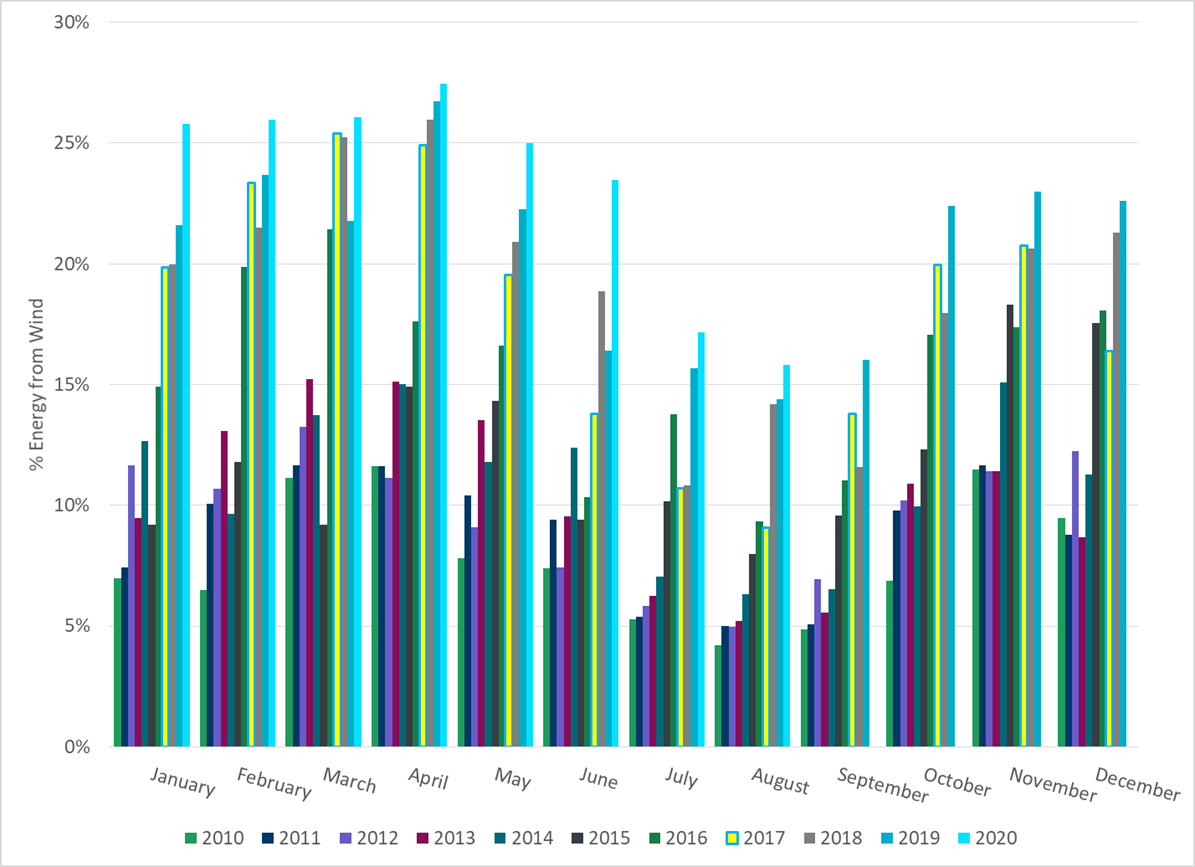 ERCOT Total Energy from Solar Generation
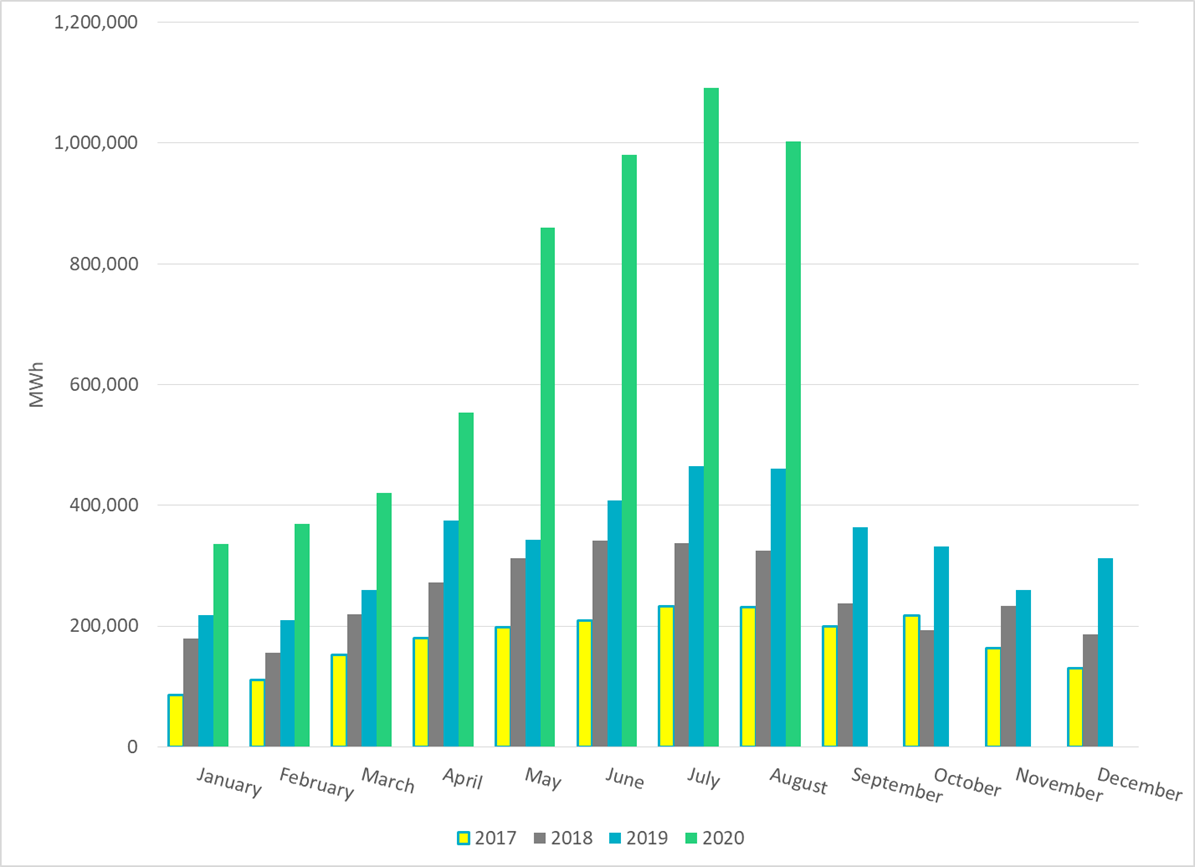 ERCOT % Energy from Solar Generation
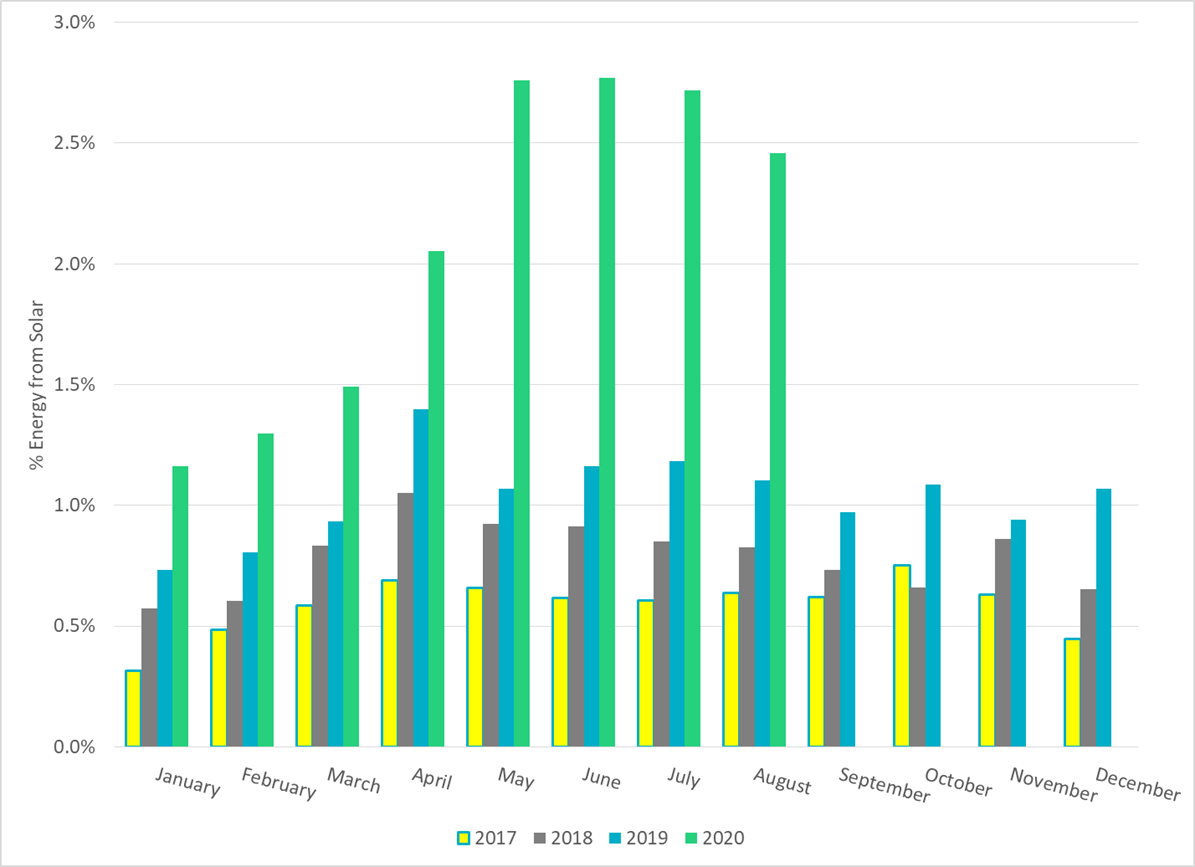 Questions?